Mathematics
Common Multiples 

Downloadable Resource
Mr Maseko
‹#›
Generate examples of numbers for each statement:
A multiple of 11
A factor of 100 and a multiple of 5
A multiple of both 4 and 3
A multiple of a square number
Common Multiples
36 is a common multiple of 9 and 6.
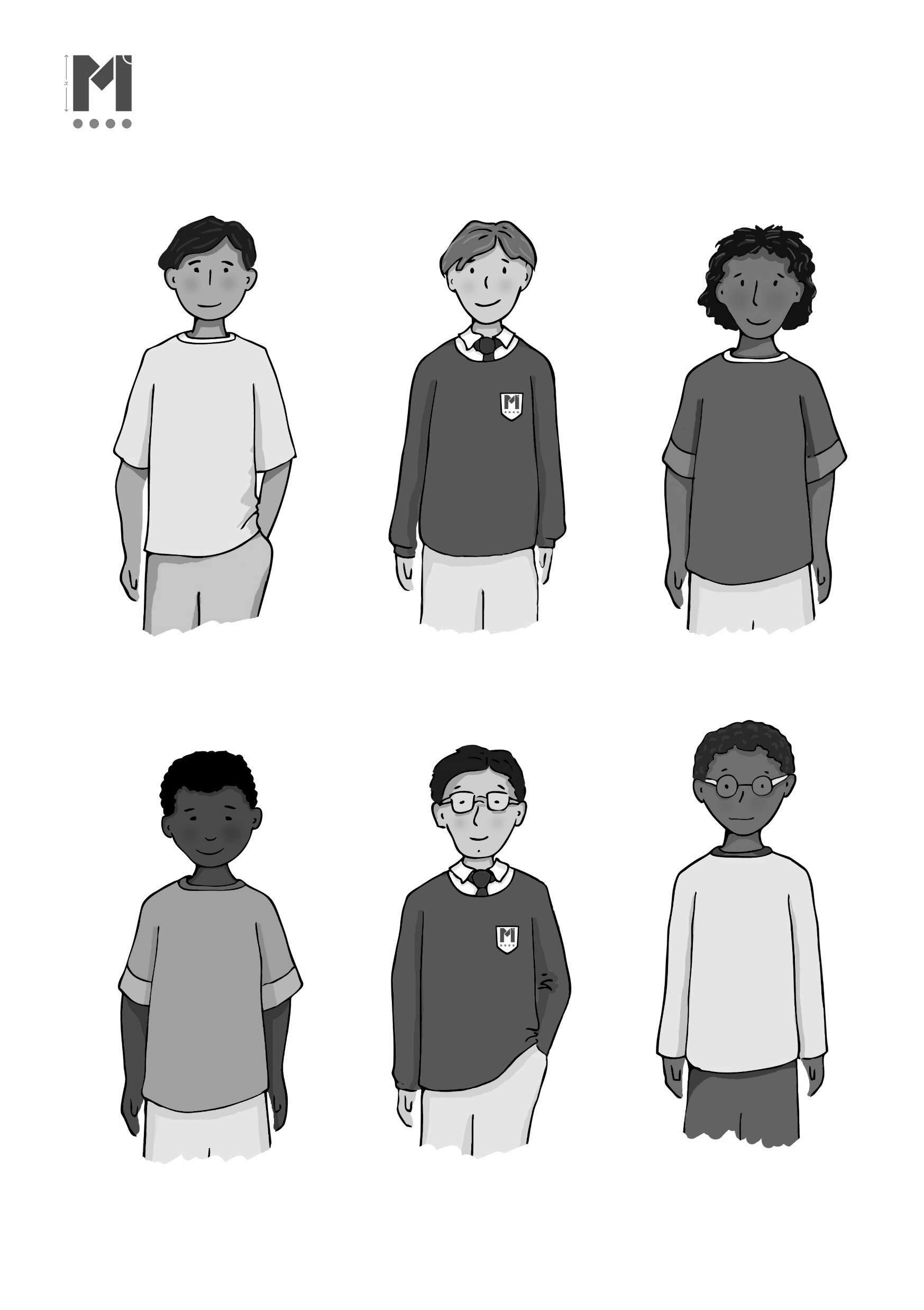 Use the bar model to show that Antoni is correct.
6
9
Common Multiples
36 is a common multiple of 9 and 6.
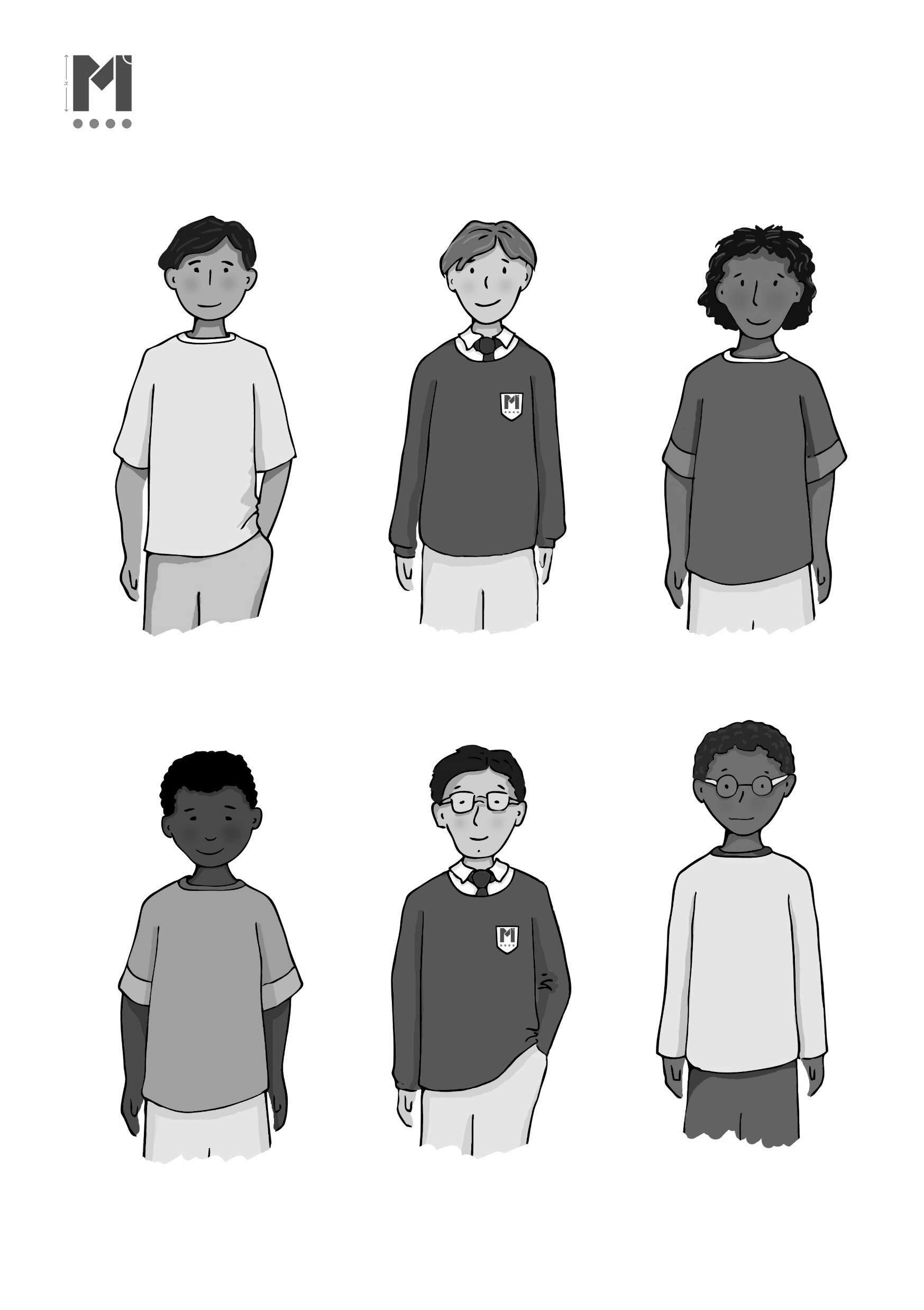 Multiples of 4
Multiples of 6
Sort the integers from 1-40 in this Venn diagram
In which section would you find multiples of 20?
Where would you find prime numbers?
What is the lowest common multiple of 6 and 4?
Multiples of 5
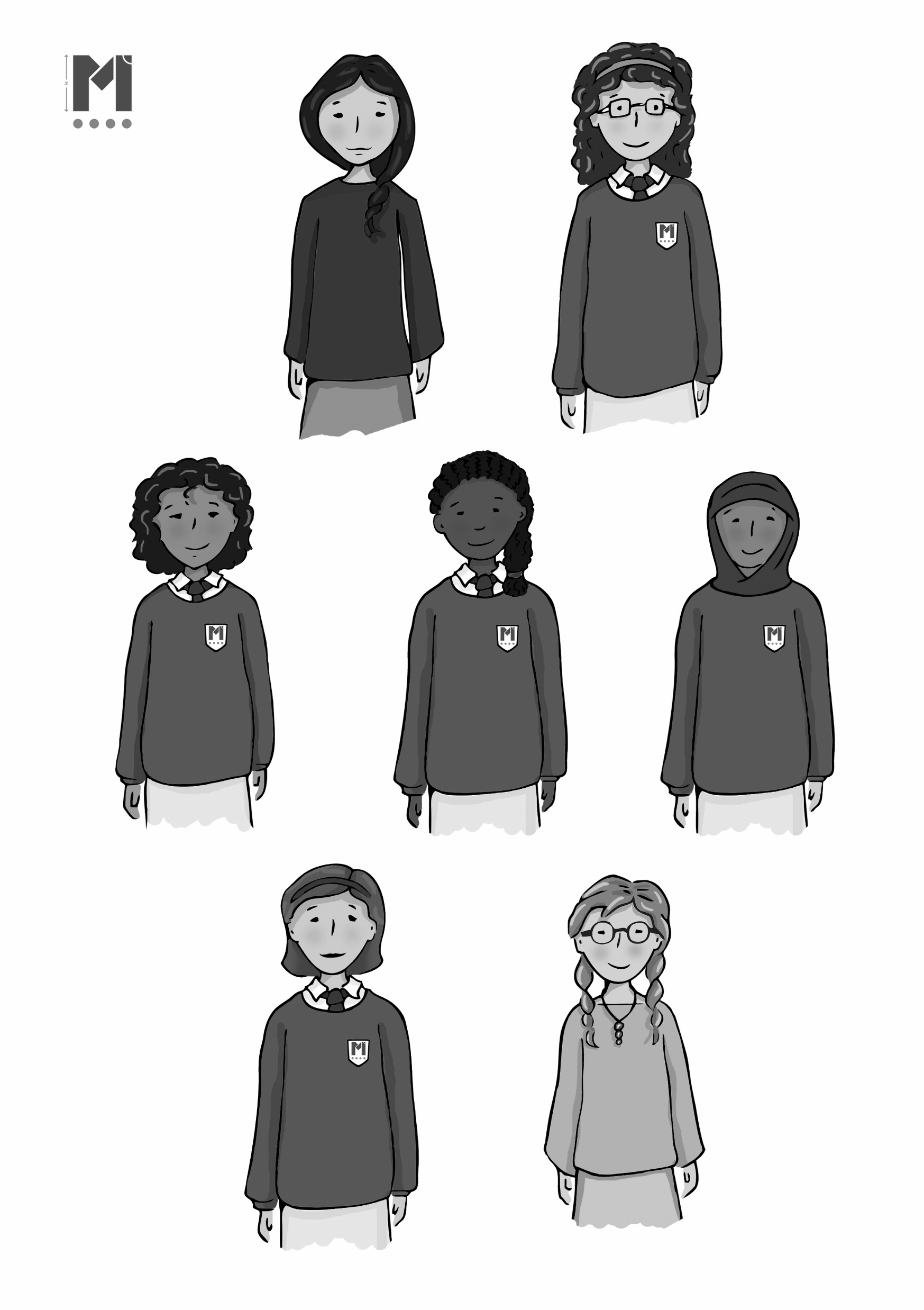 Some groups of integers will have no common multiples
You will always be able to find a common multiple
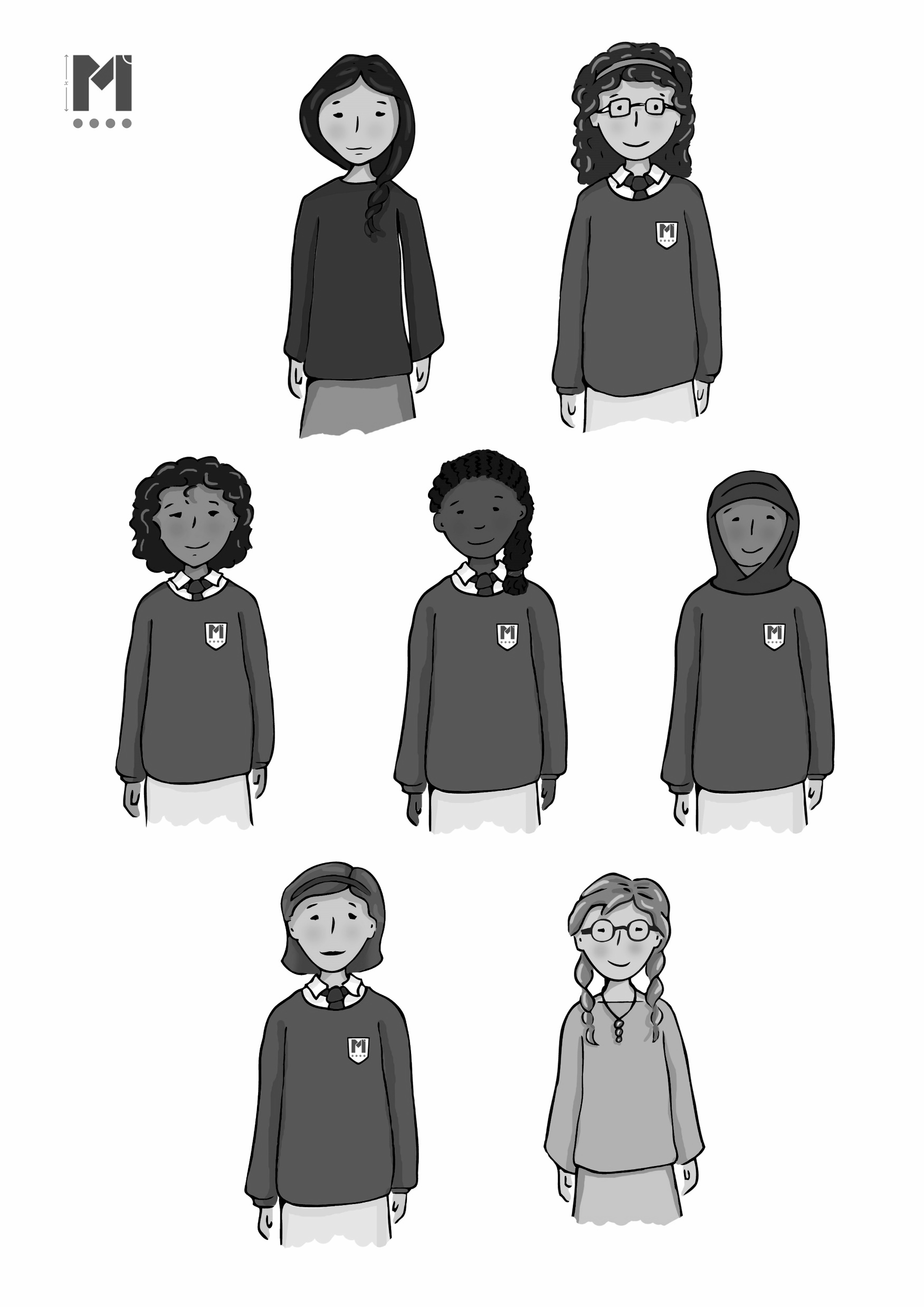 Which student do you agree with?
Explain your reasoning.